“What are you wearing?”
1
Tongue Twister
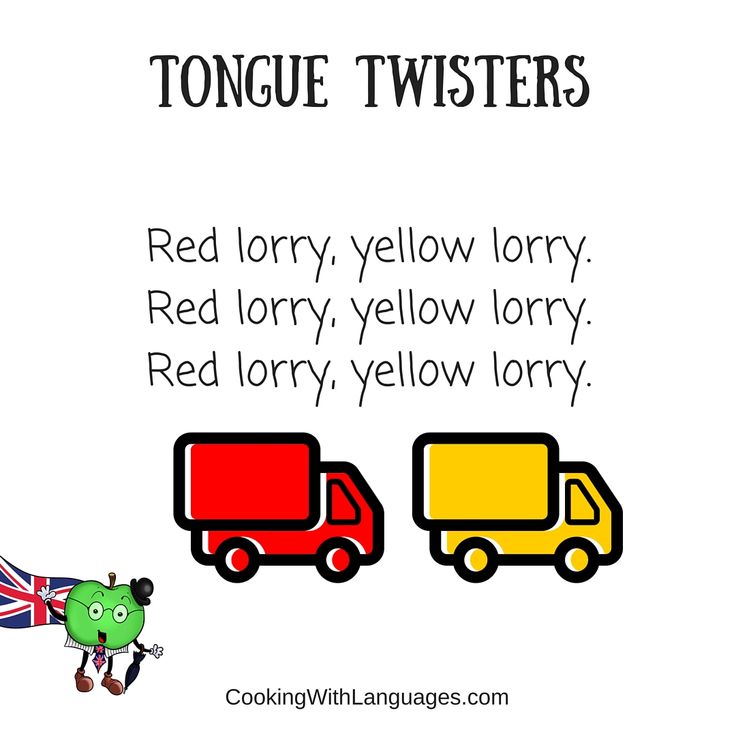 2
READ IT!
green
red
black
yellow
blue
white
a book
a ruler
a rubber
a pen
a pencil case
a shirt
a T-shirt
a dress
a jacket
shorts
trousers
I have got …
I’m wearing…
My  …   is / are   . . .
3
Be a Star!
ch
th
sh
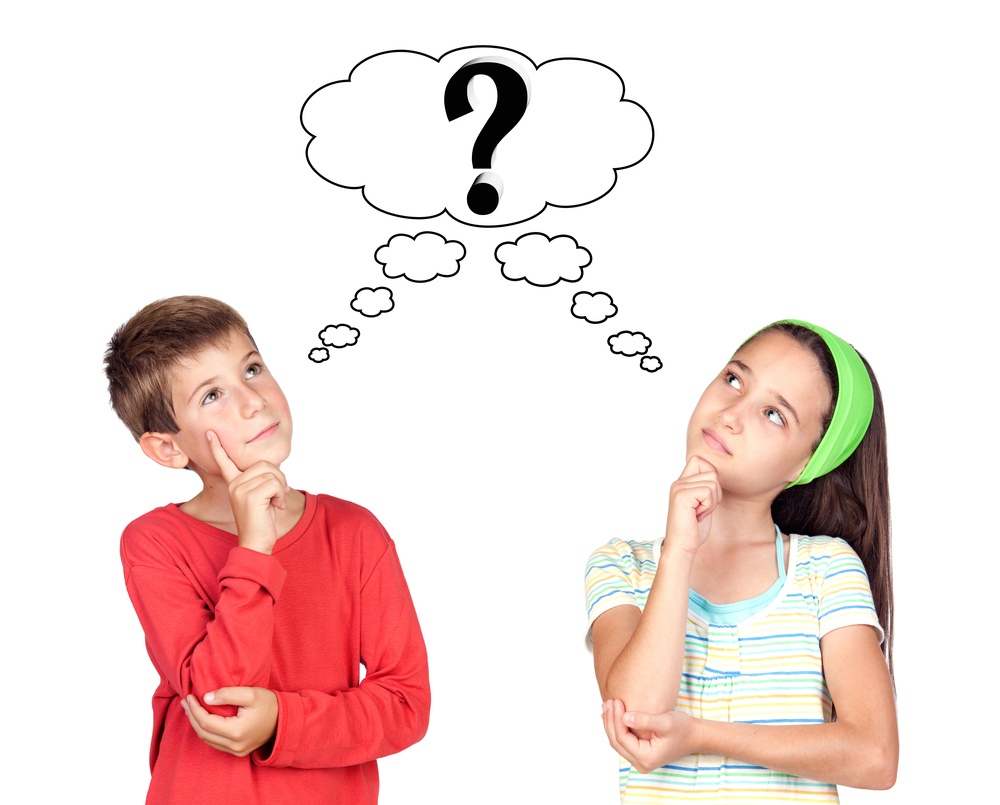 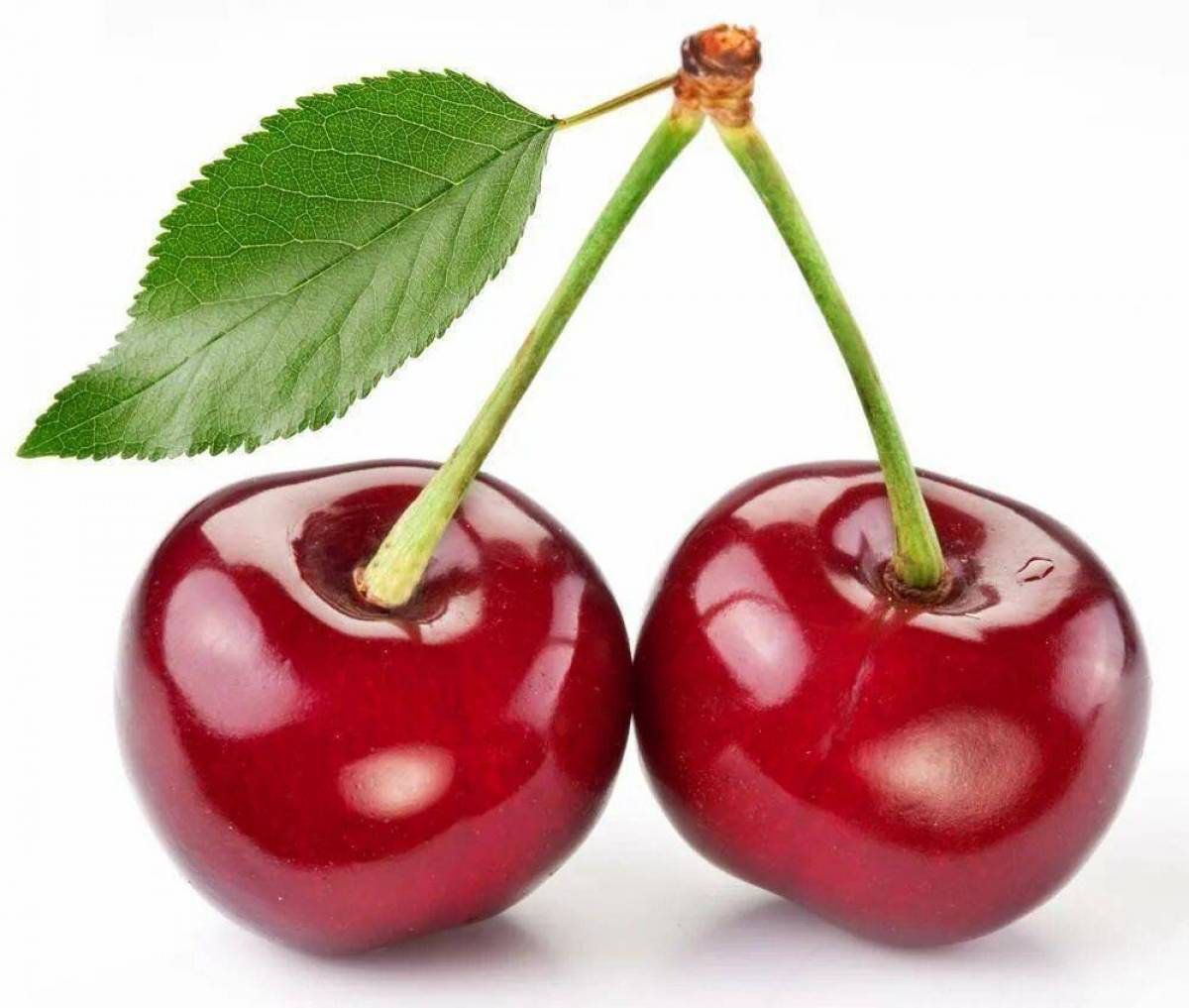 cherry
child
chocolate
shirt
shorts
shoes
think
three
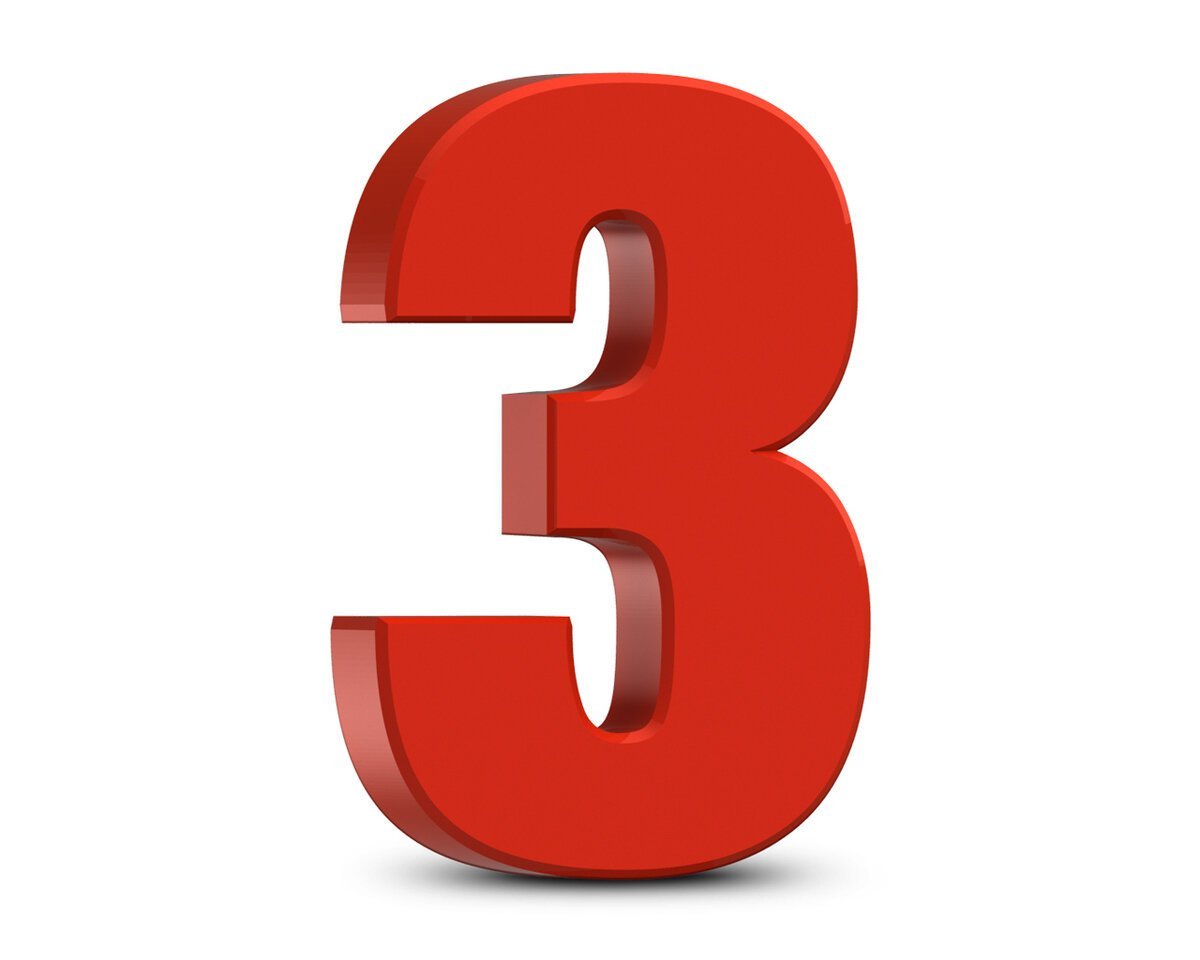 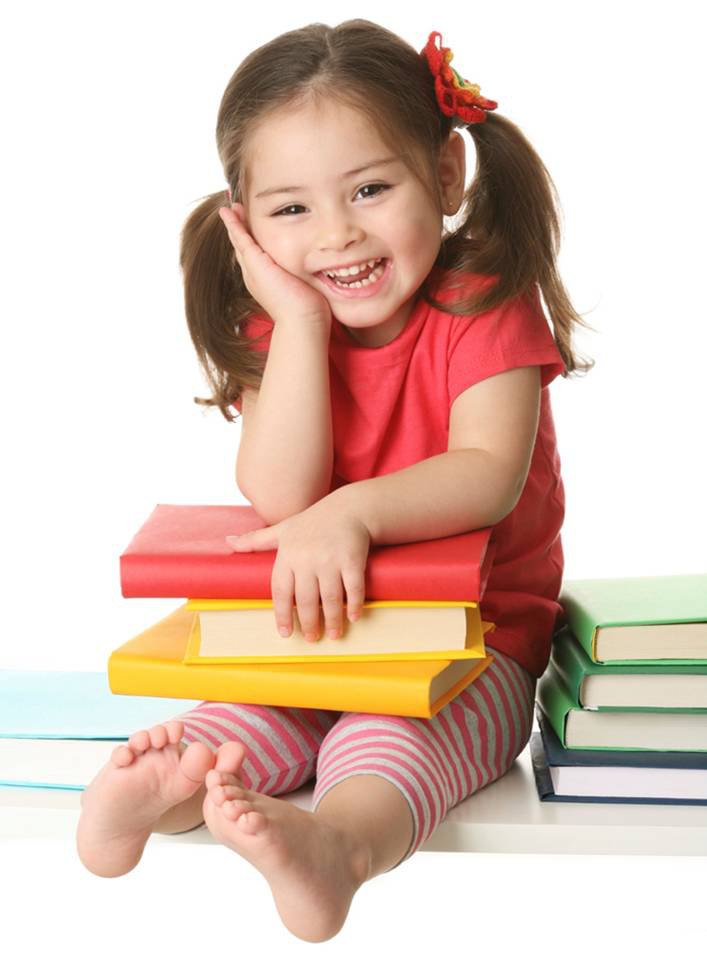 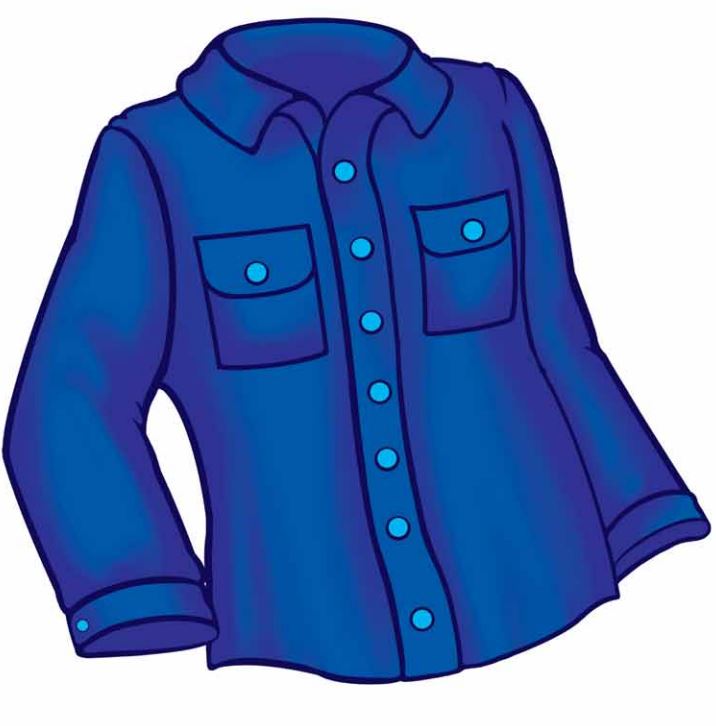 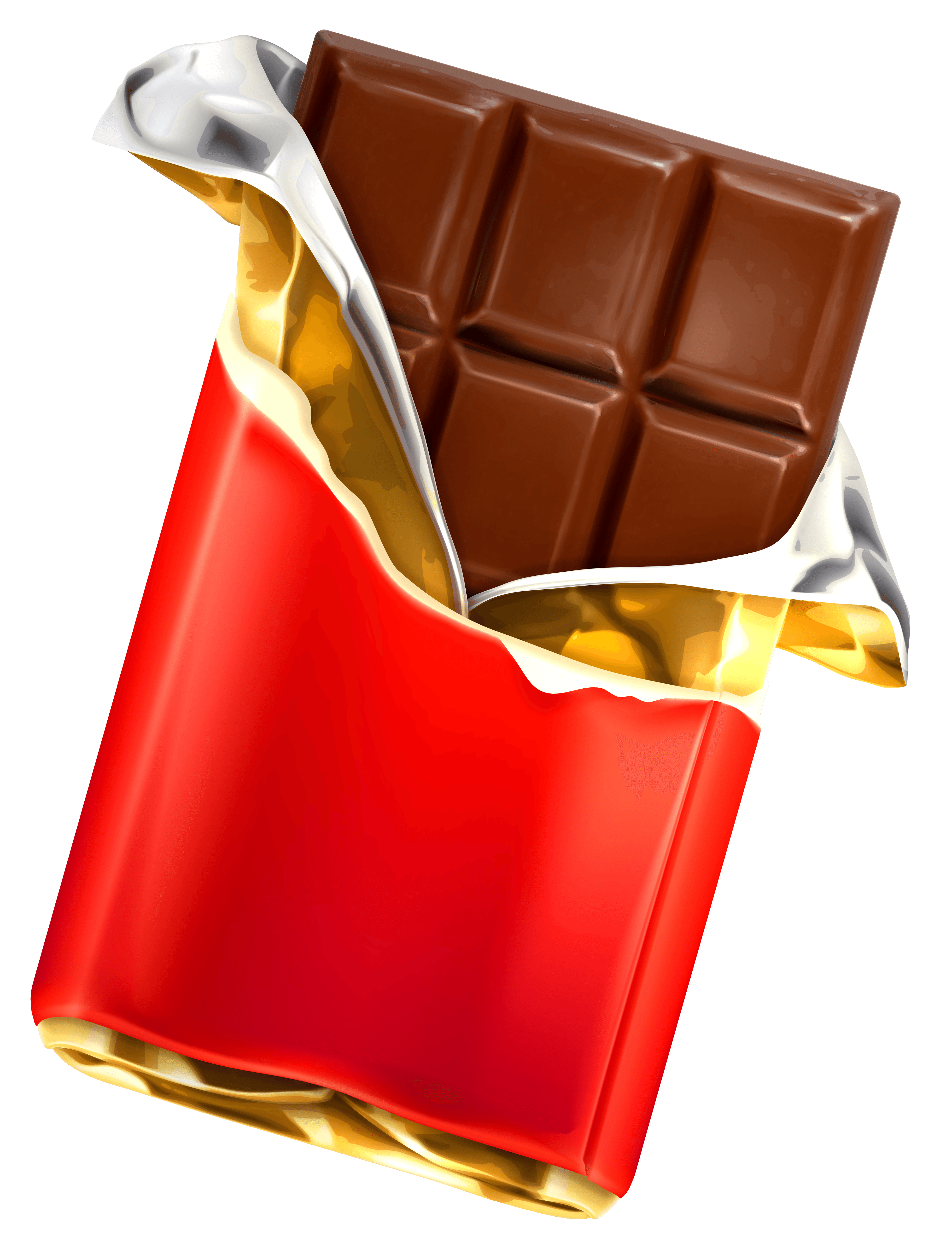 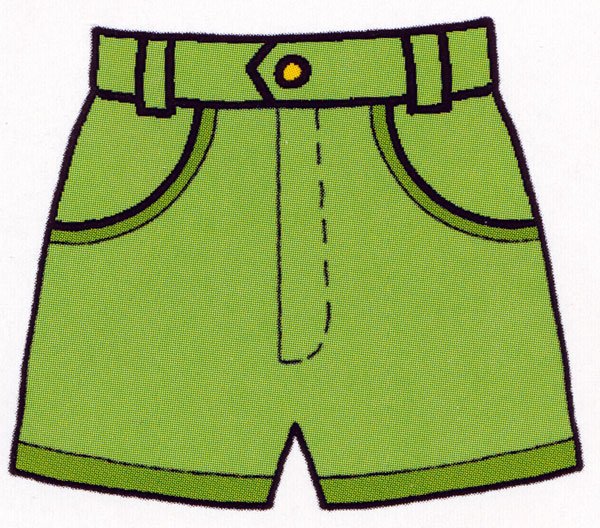 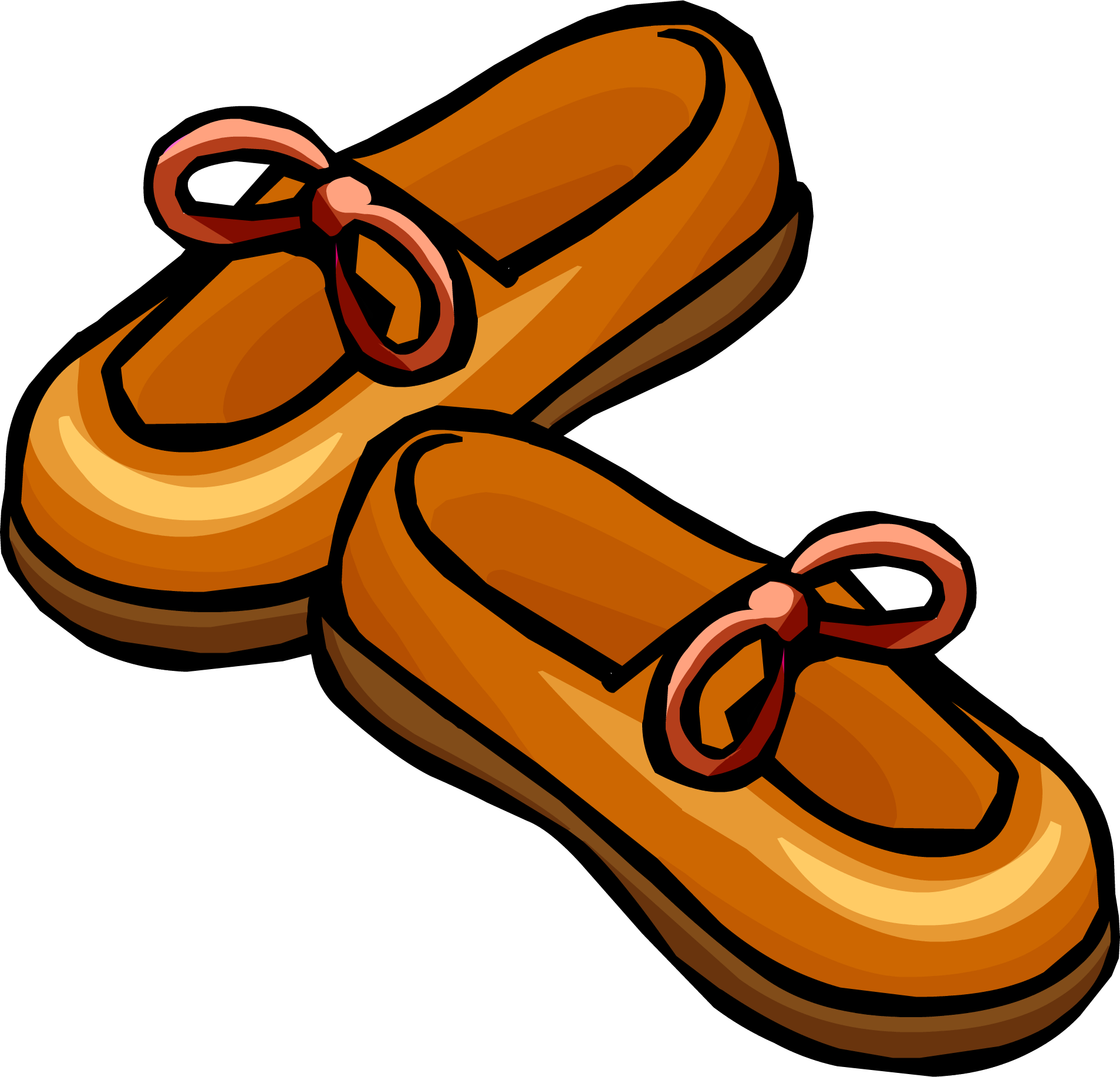 4
At!
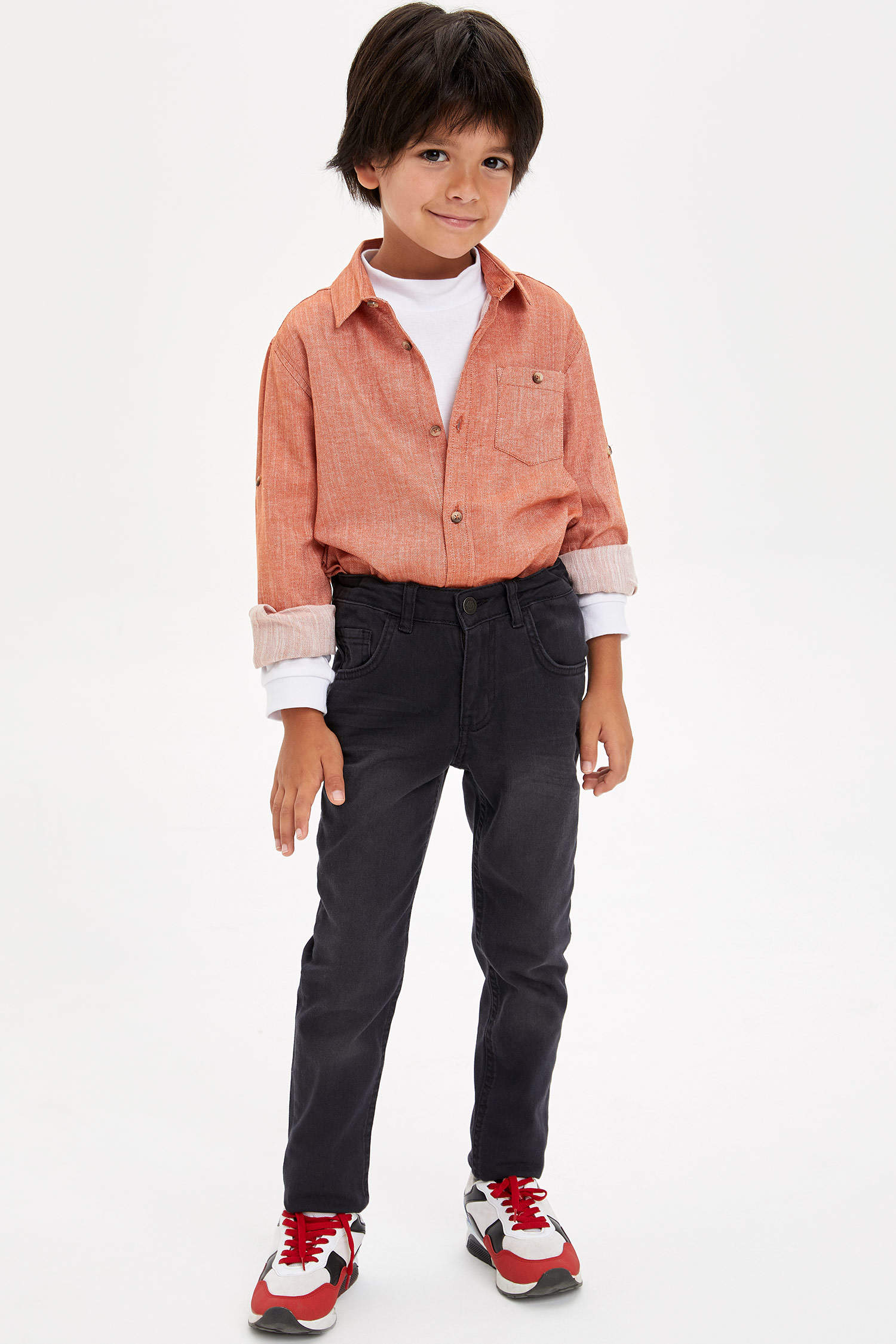 I am wearing shorts .
I am wearing trousers.
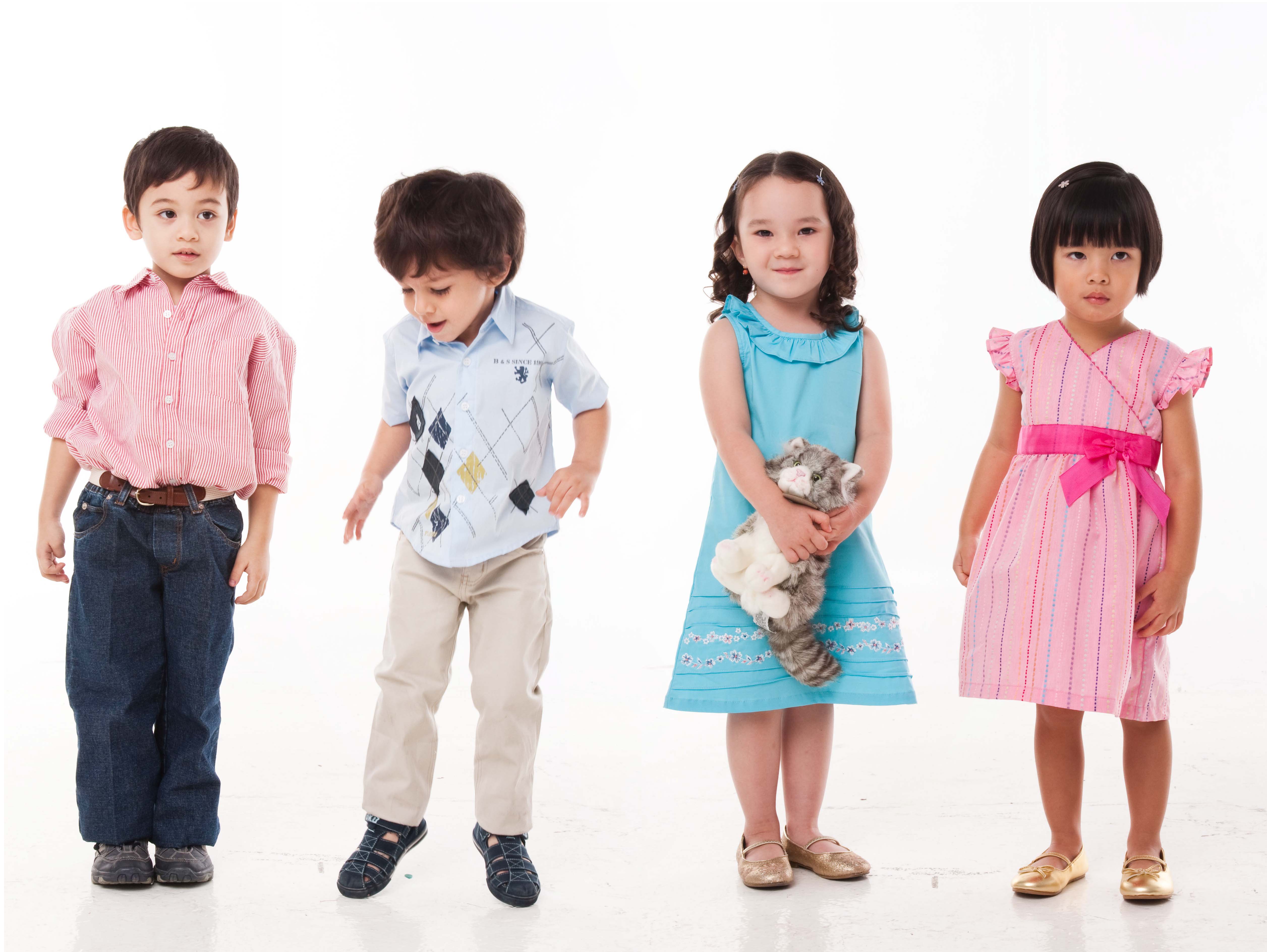 I am wearing a dress.
I am wearing a T-shirt.
5
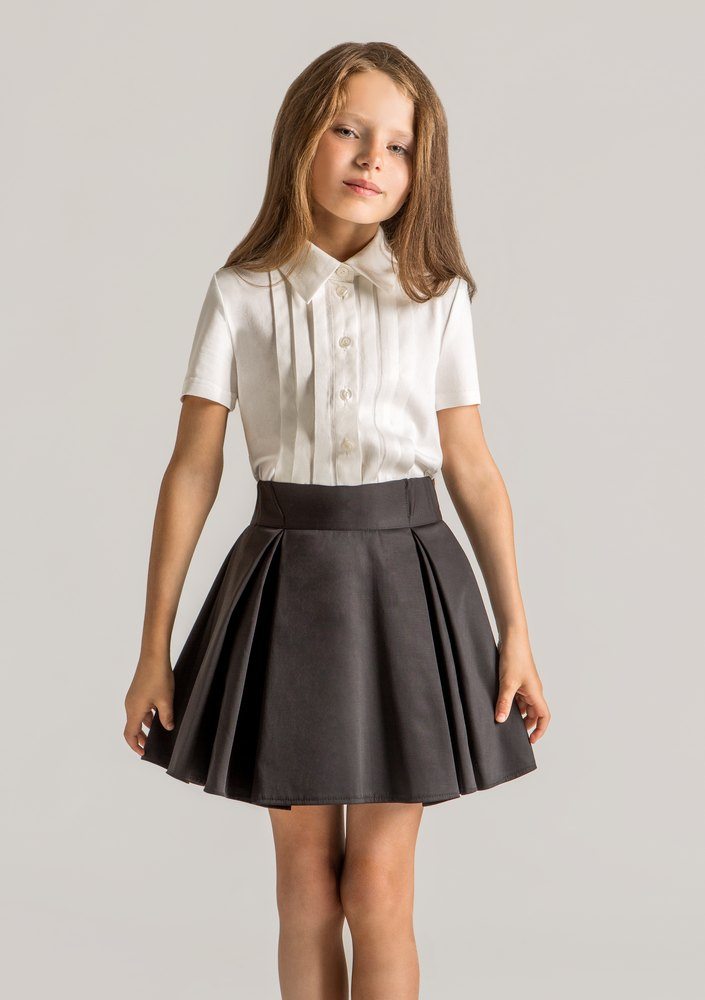 I am wearing a jacket.
I am wearing a skirt.
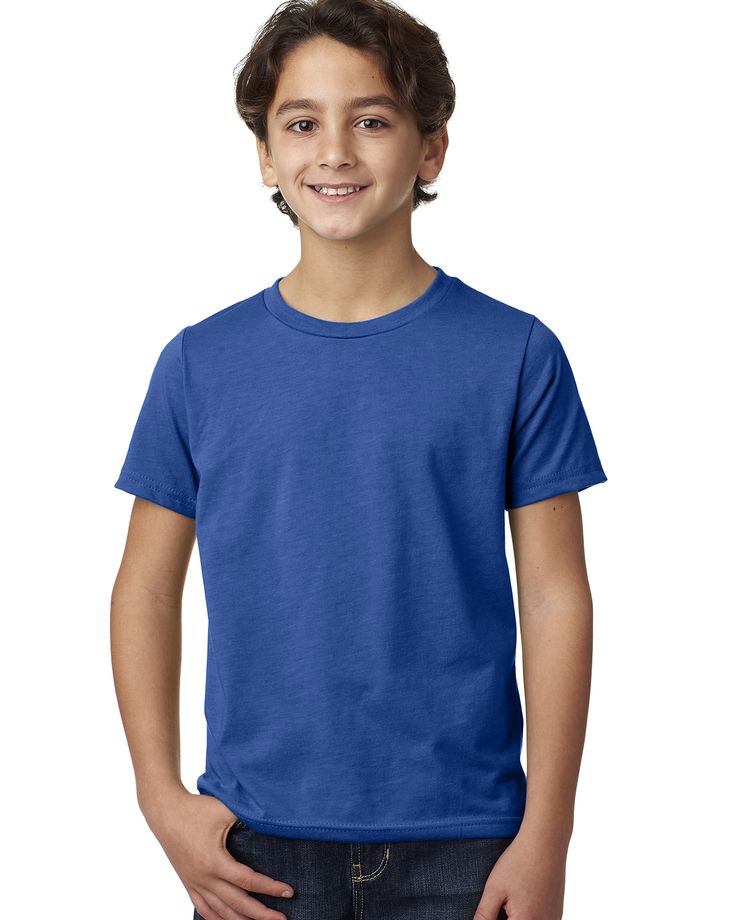 I am wearing a hat.
I am wearing a T-shirt.
6
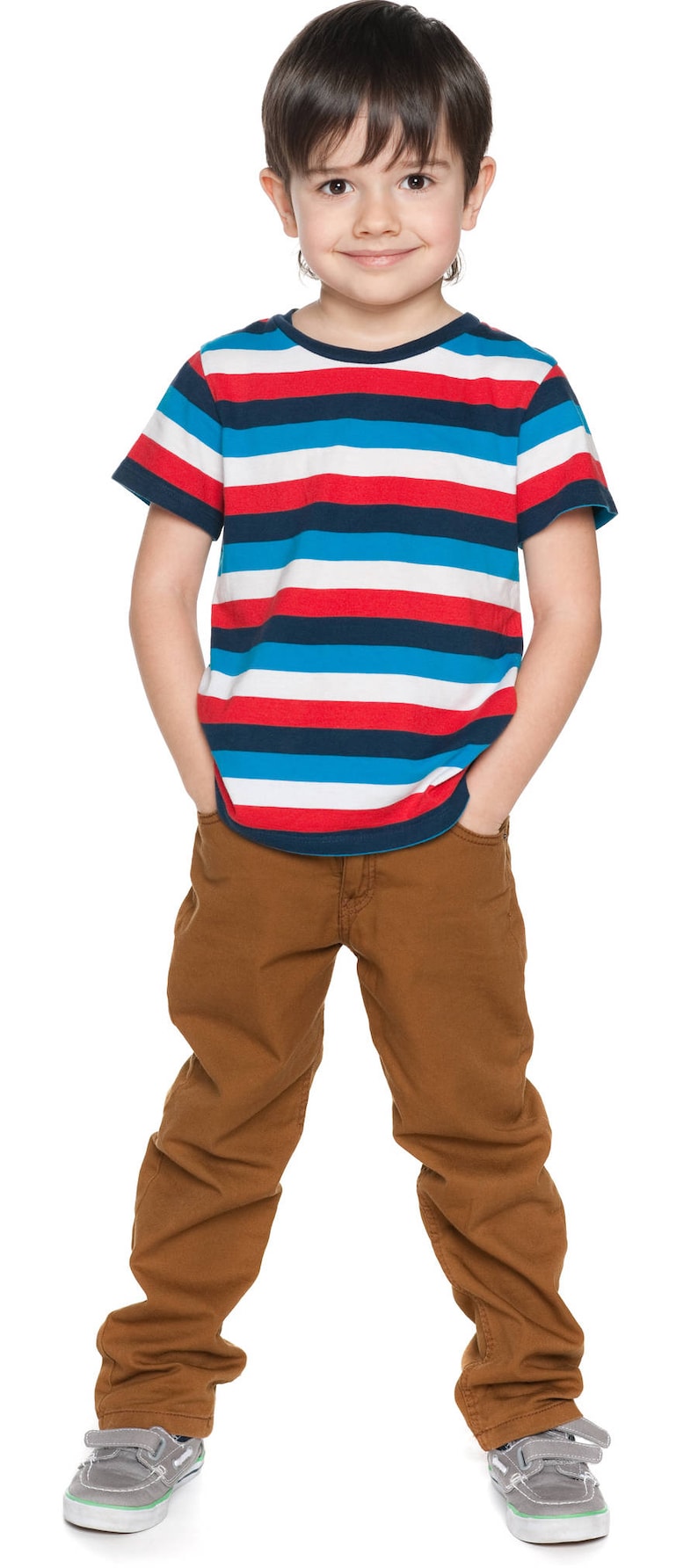 I am wearing a T-shirt and a hat.
I am wearing a T-shirt and trousers.
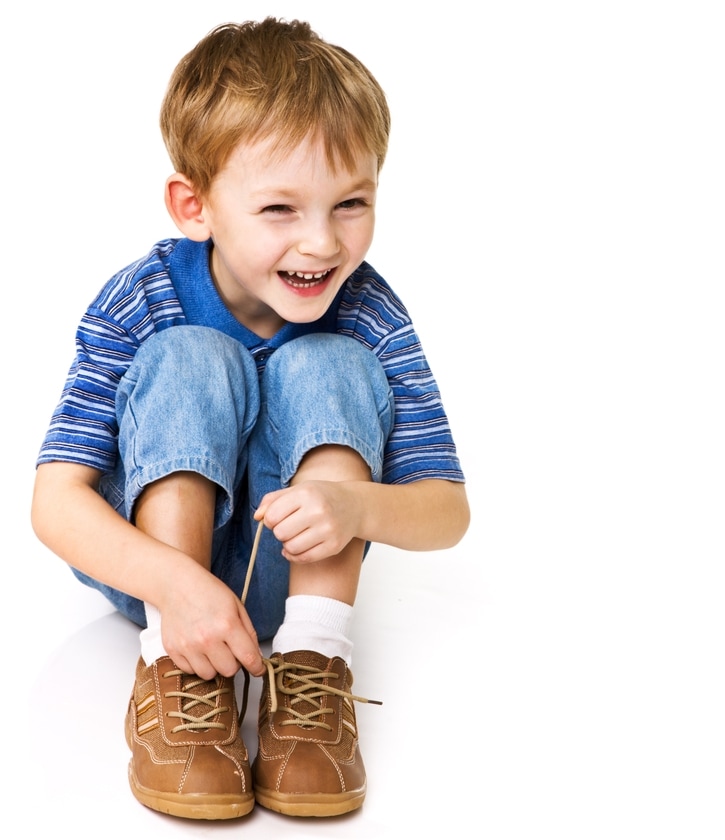 I am wearing a T-shirt and a jacket.
I am wearing socks and shoes.
7
Write it!
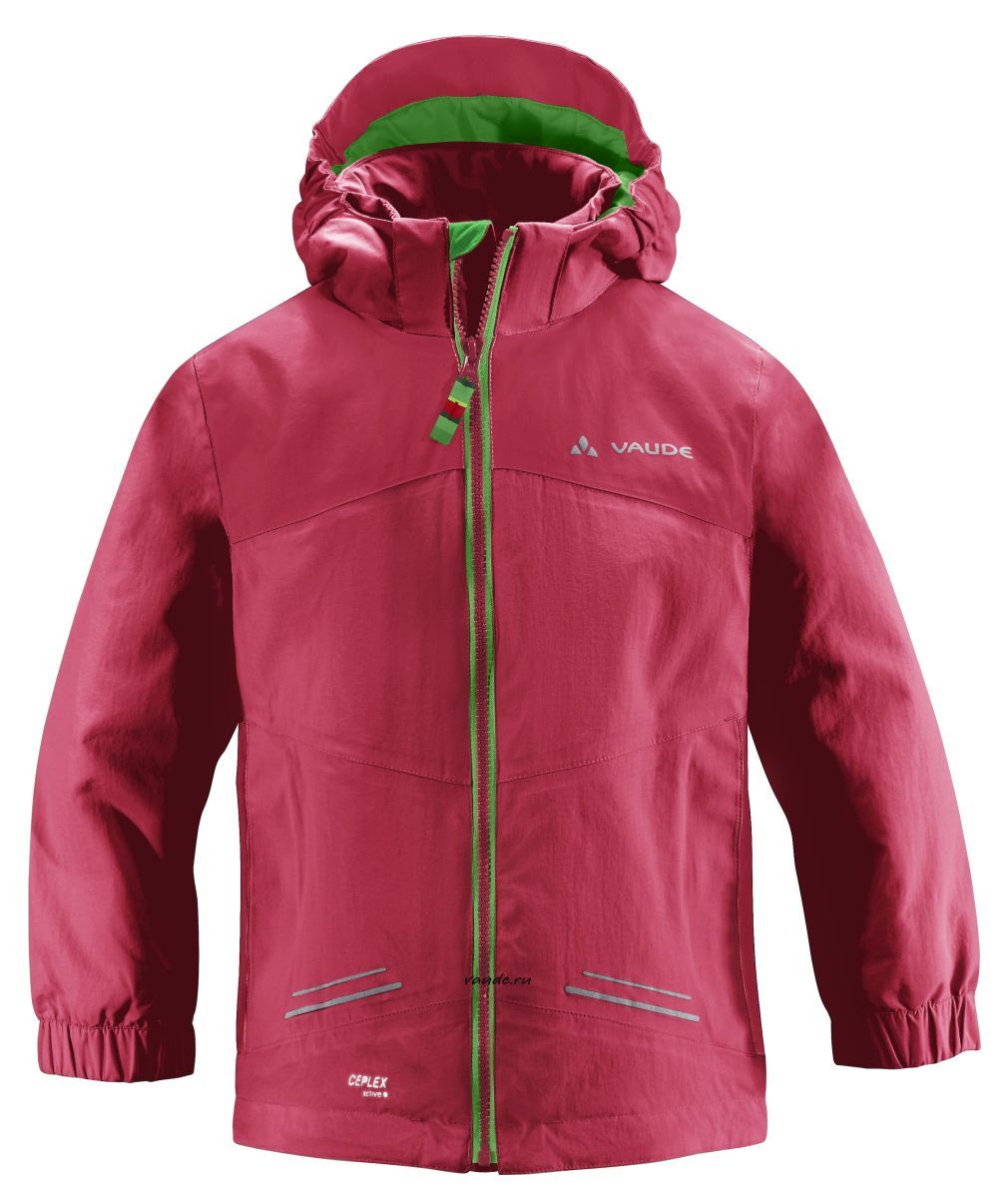 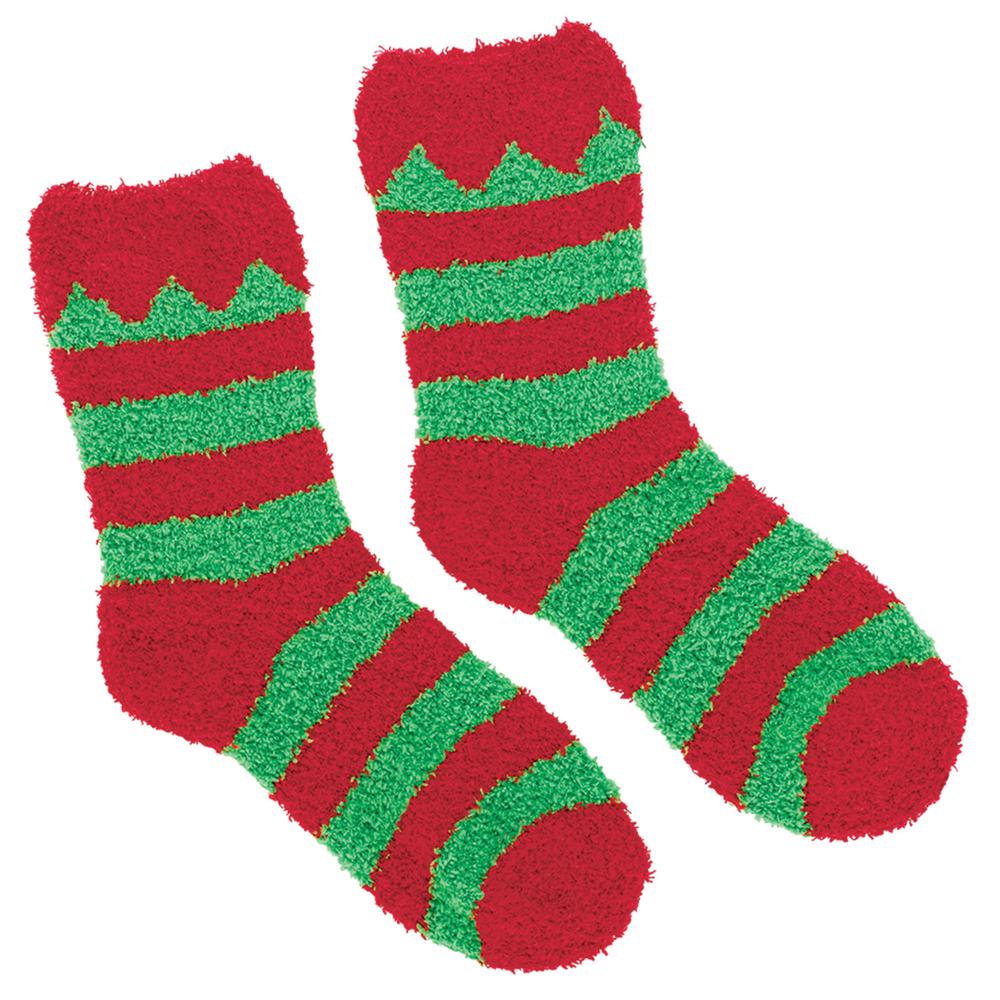 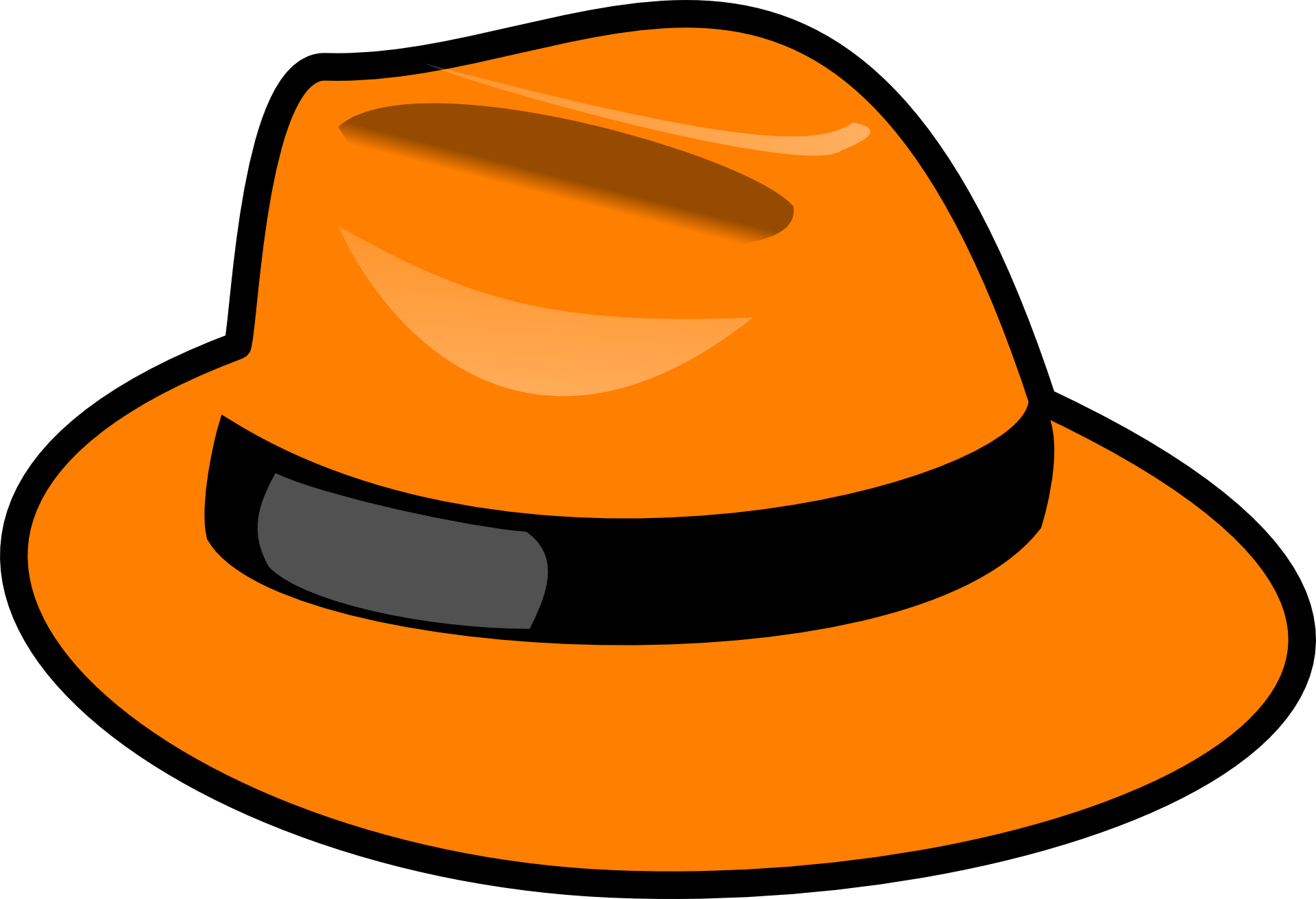 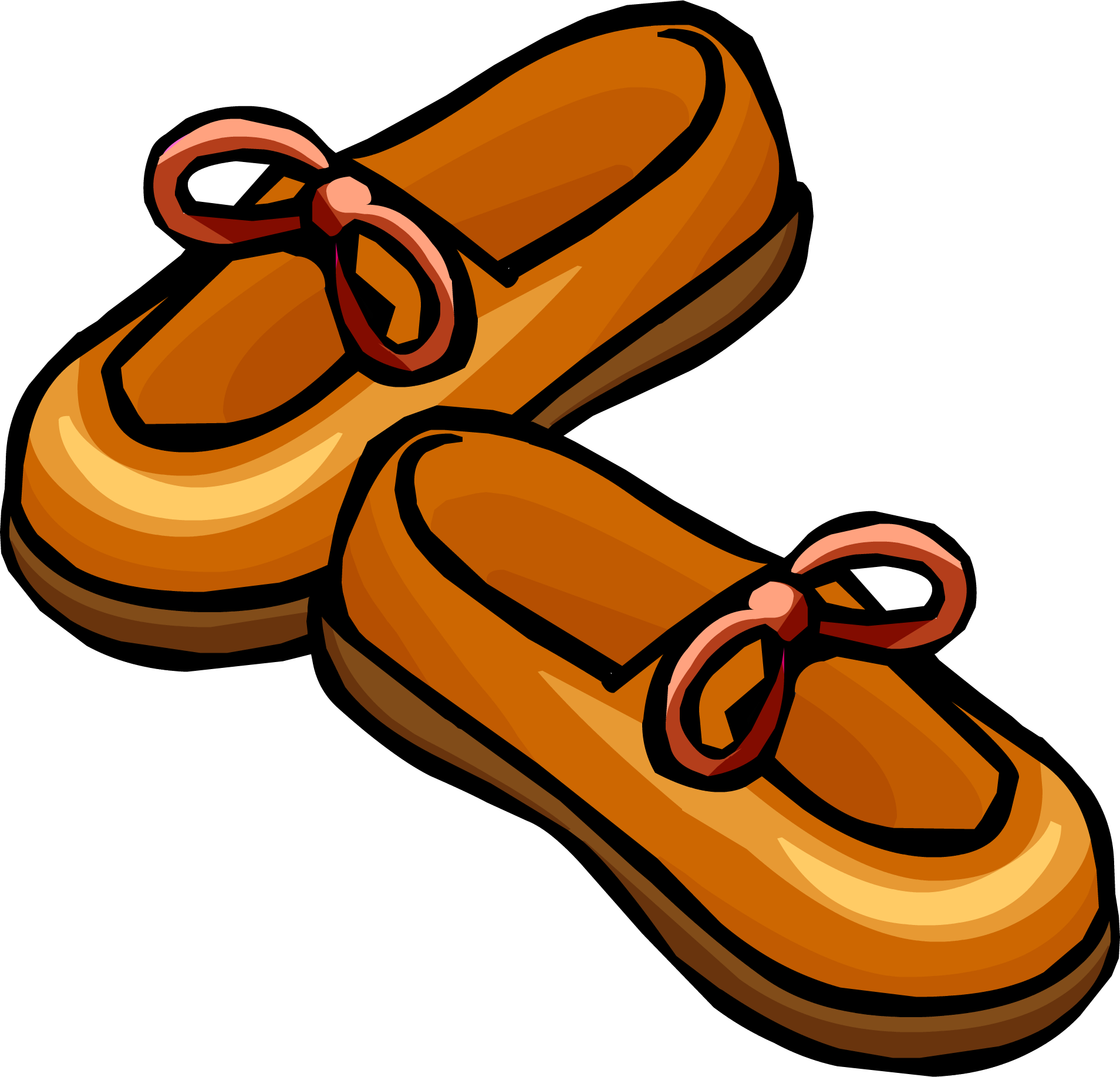 s h e s o
a t h
t a j c k e
s c k s o
8
Write it!
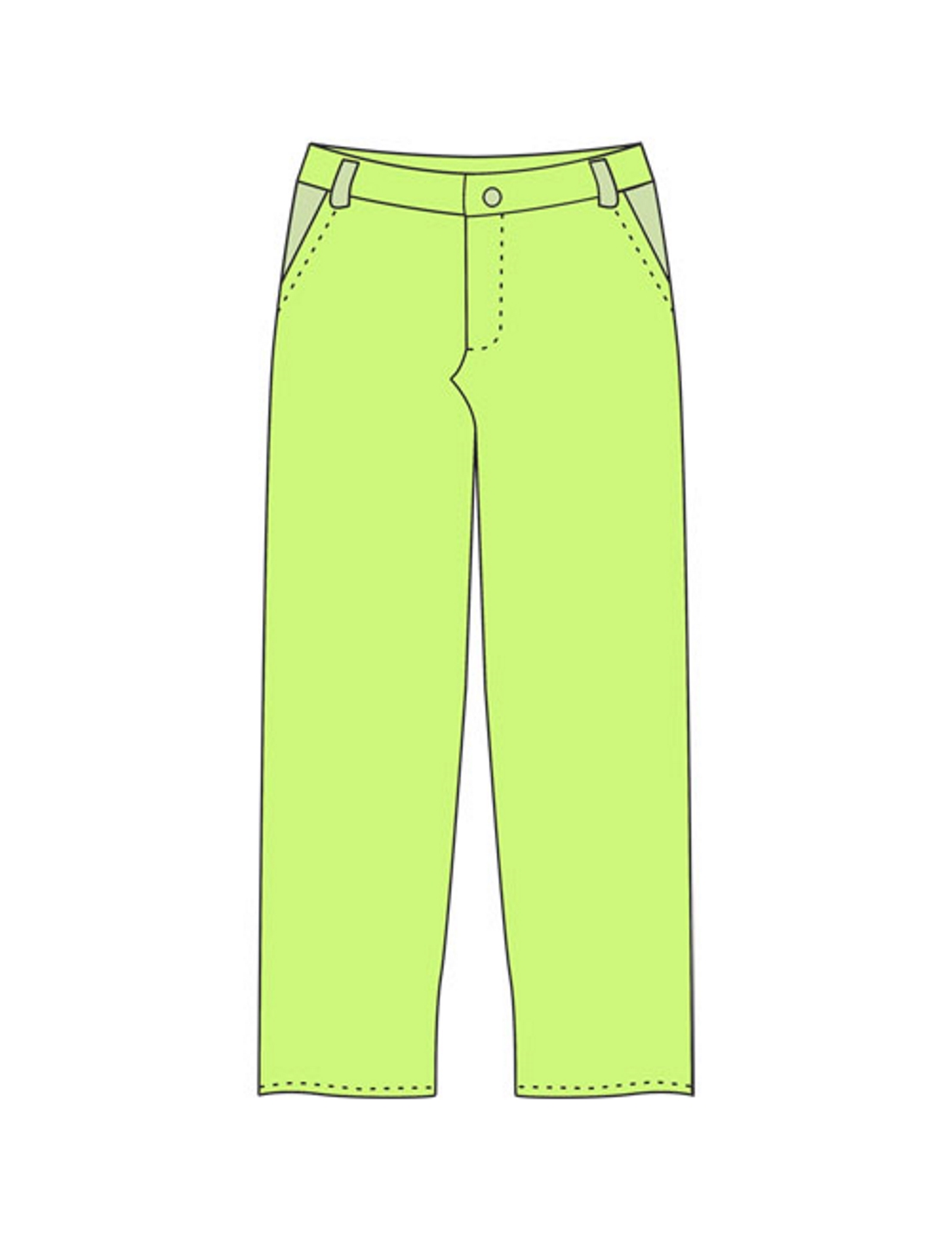 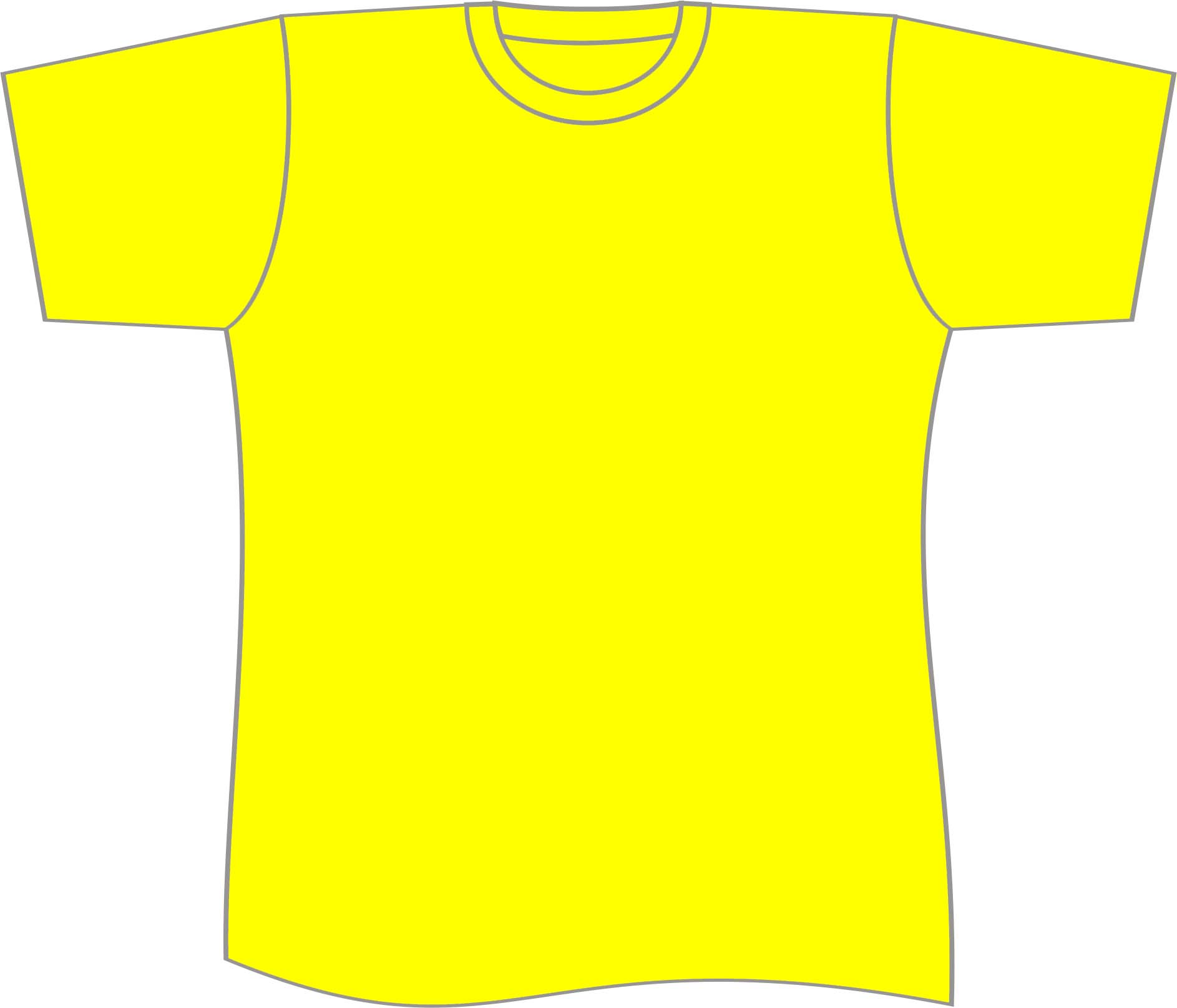 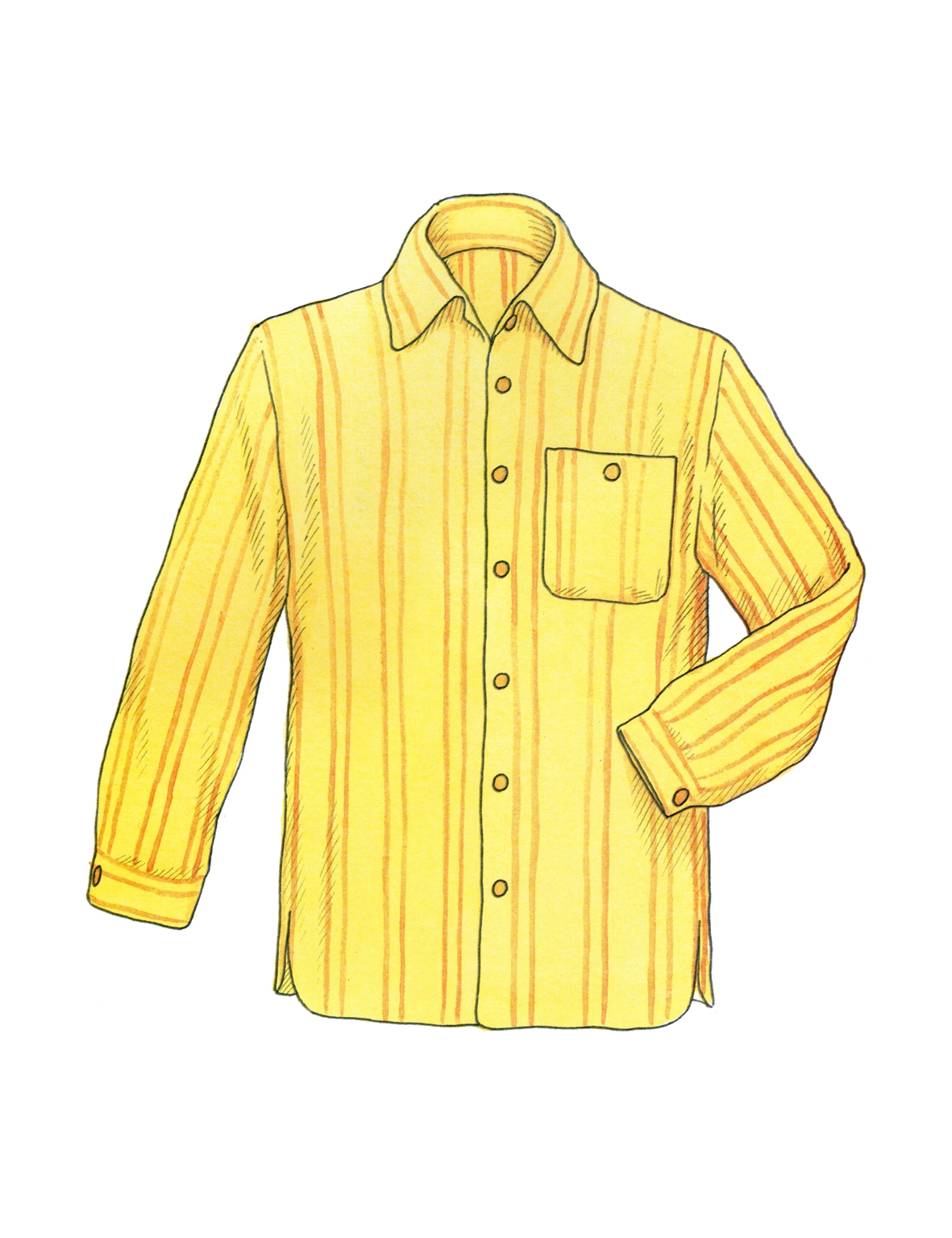 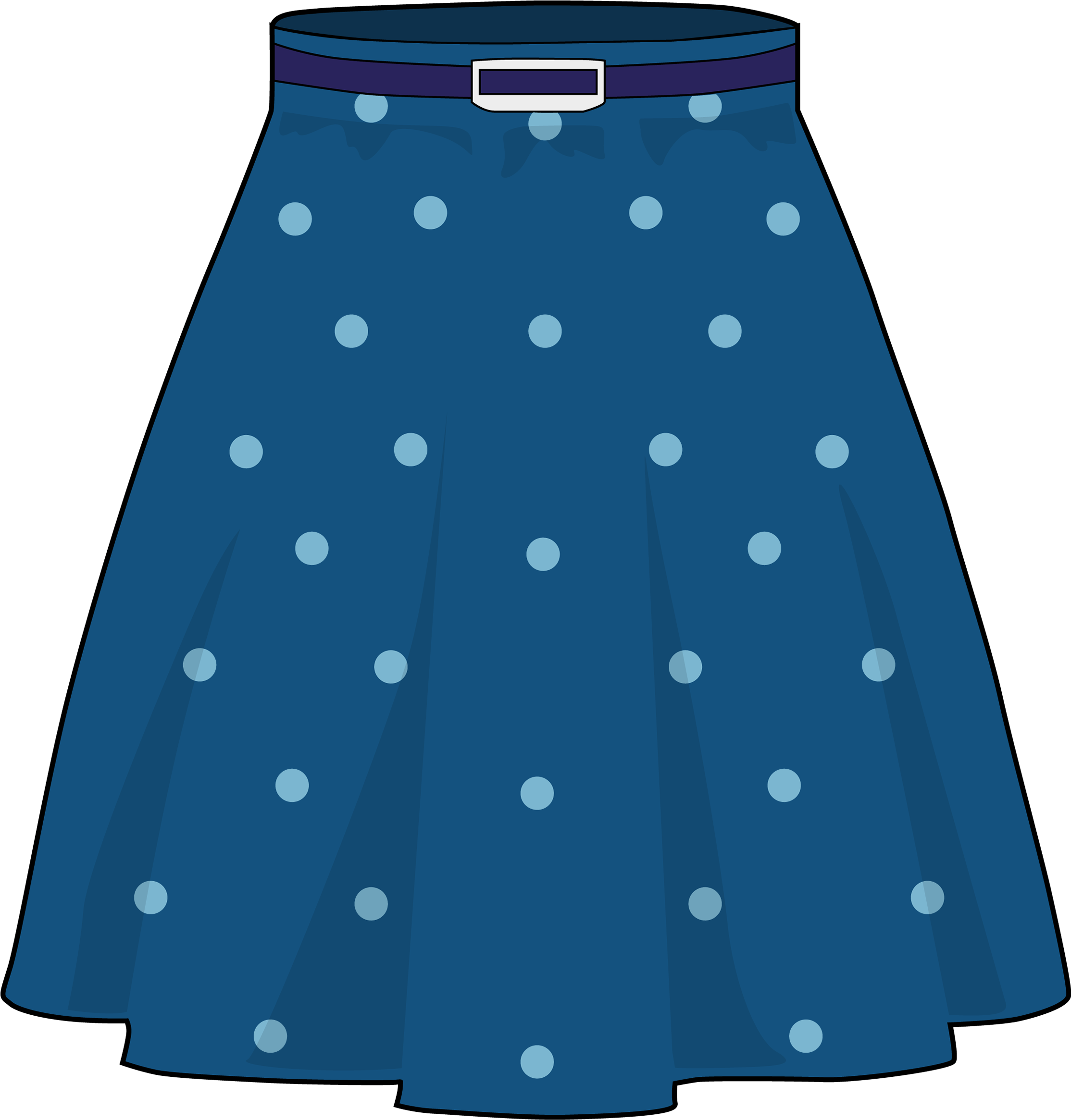 t s i k r
s i t r h   T-
r o u e s r t s
s h t i r
9
Listen!
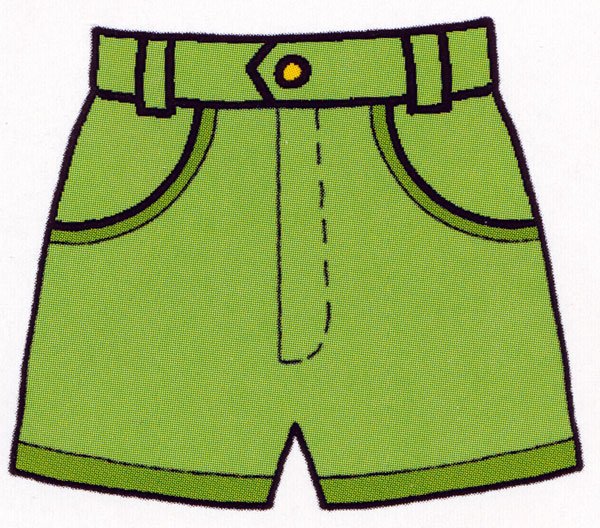 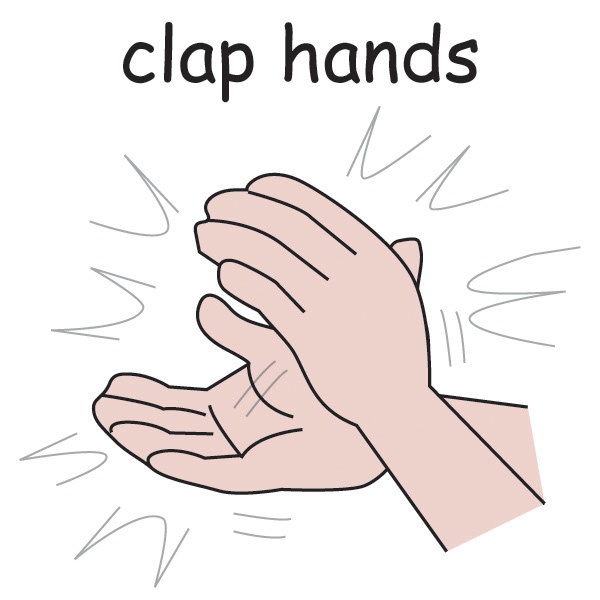 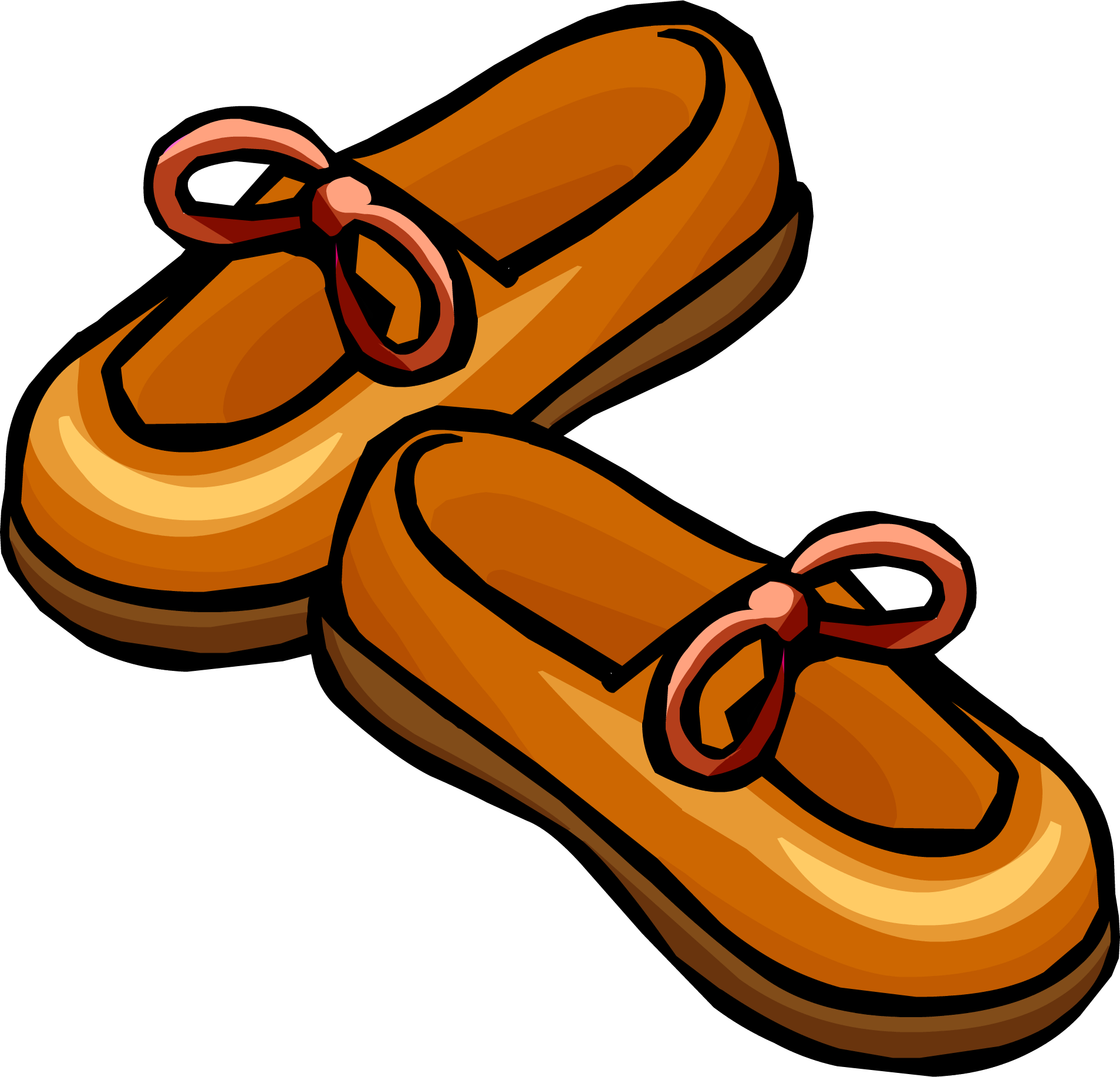 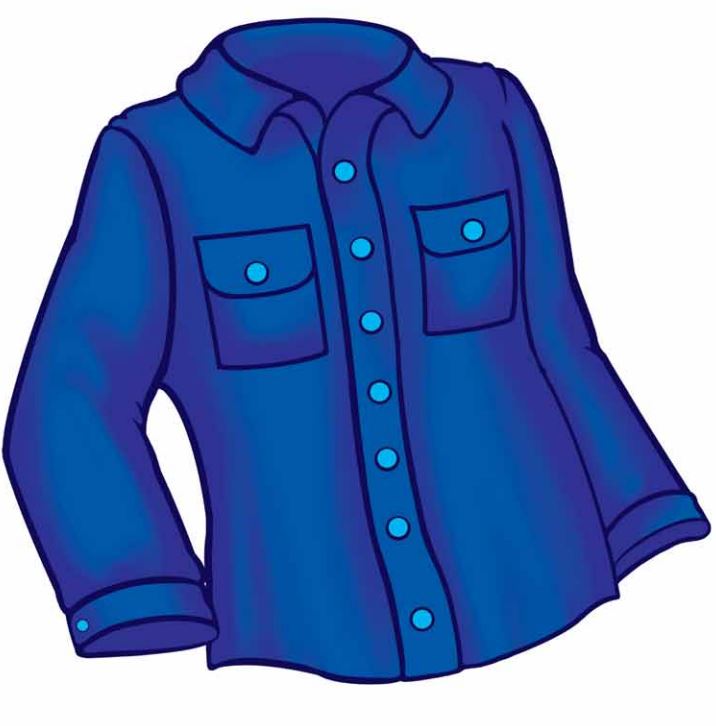 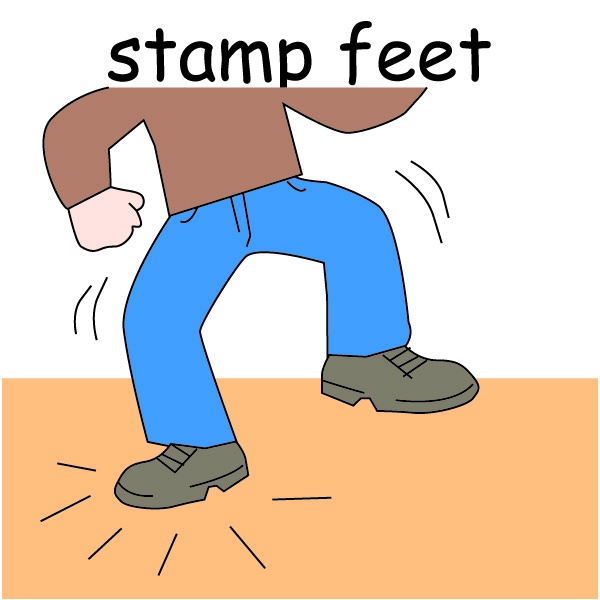 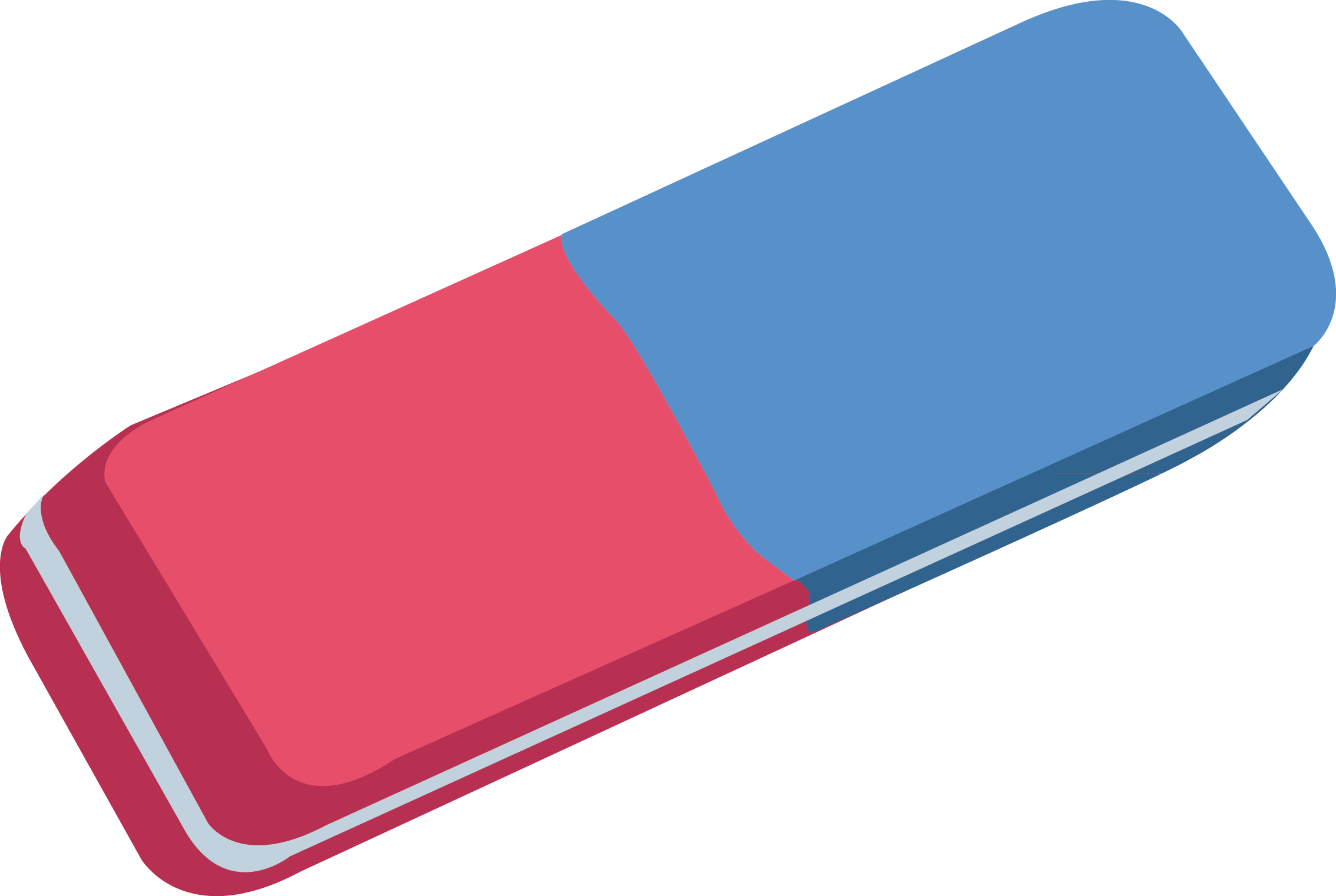 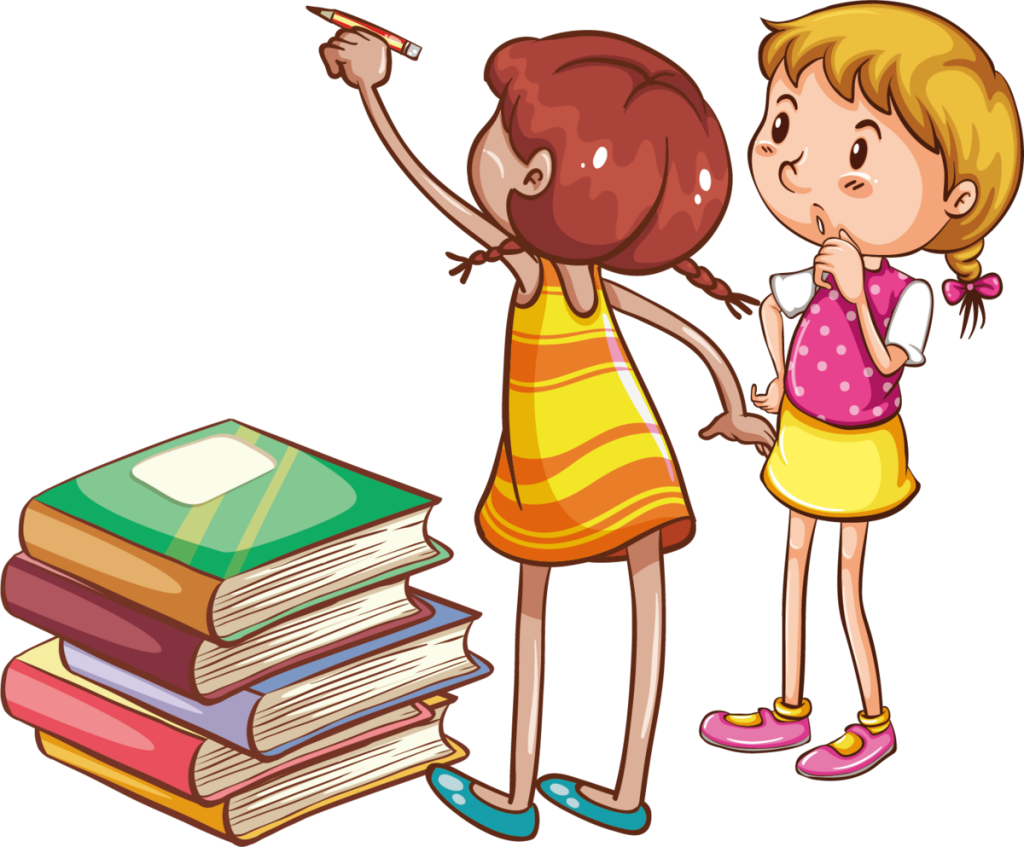 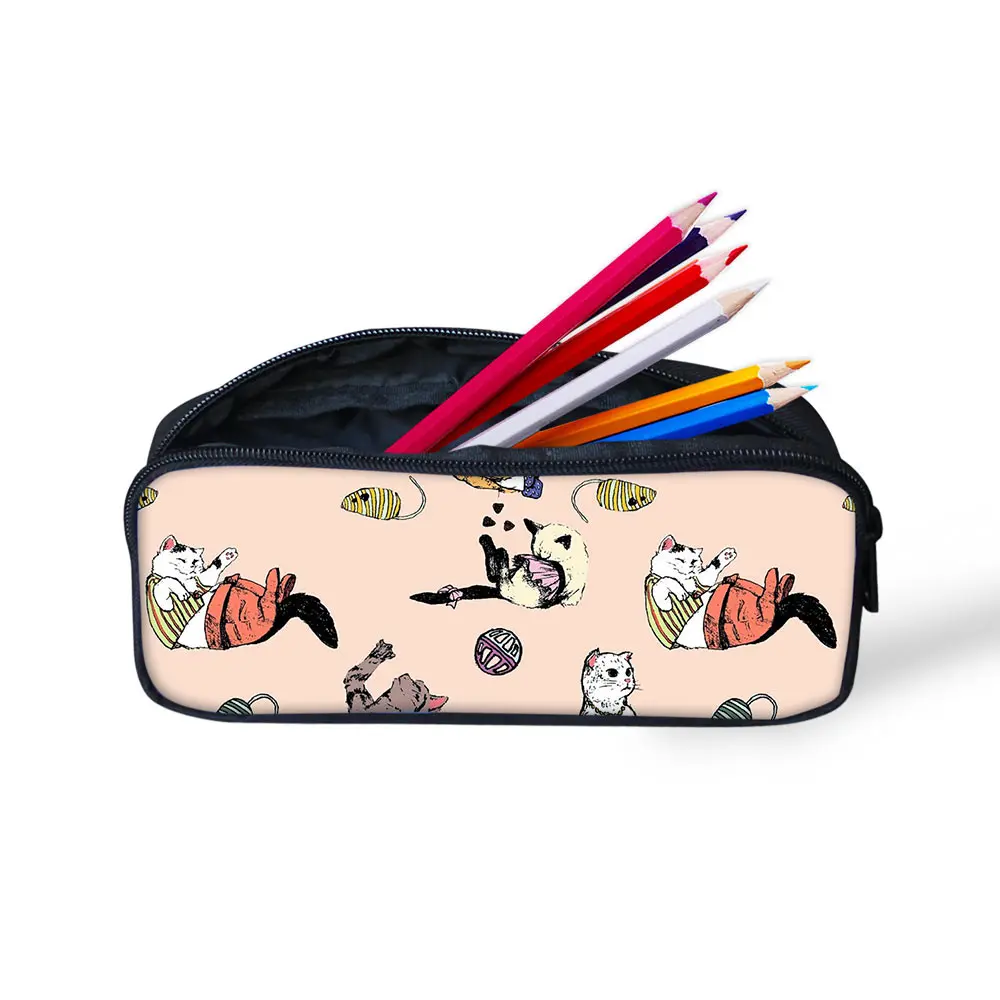 10
Speak!
What are you wearing?
.
I’m wearing a shirt, trousers
and a hat.
Are you a pirate?
Y
Yes, I am.
11
SAY IT!
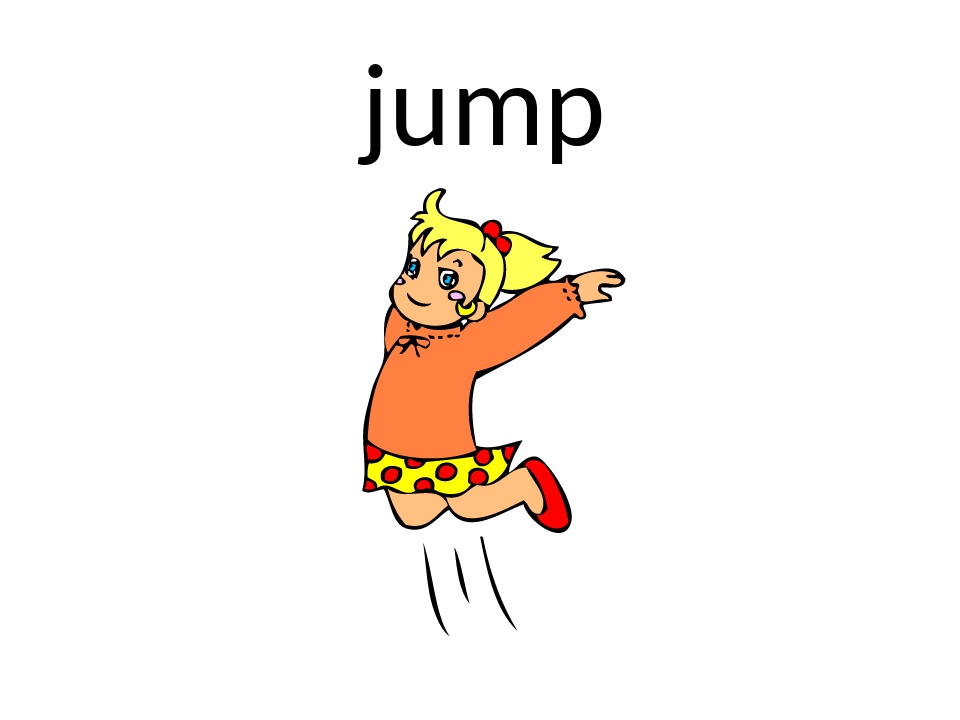 Hi! My name is Sue.
I’m from Great Britain.
Look at me! I’m wearing…    and  …
SAY IT!
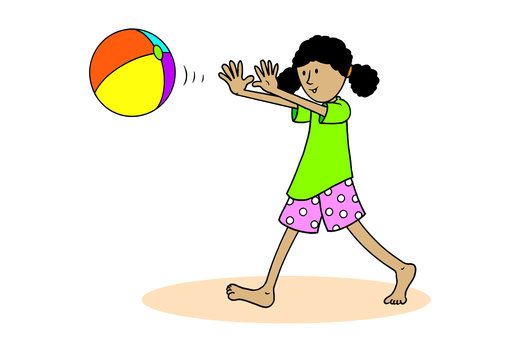 Hi! My name is Ann.
I’m from Egypt.
Look at me! I’m wearing…    and  …
SAY IT!
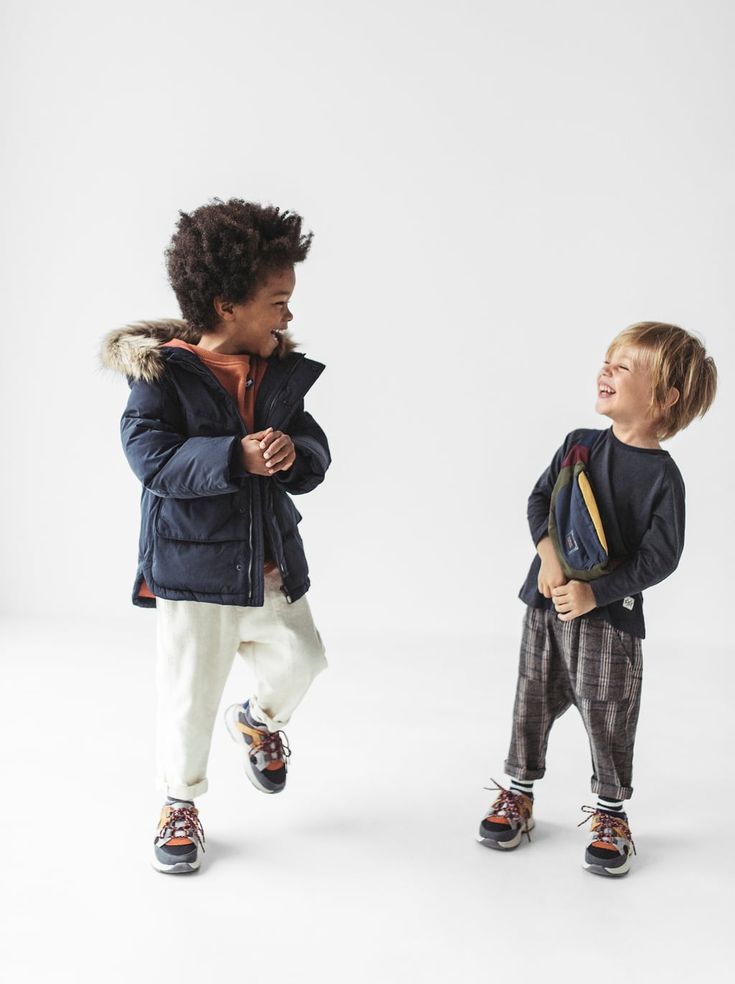 Hello! My name is Bill.
I’m from Canada.
Look at me! I’m wearing…    and  …
SAY IT!
socks
wearing
shoes
I’m
and
I’m
shoes
and
wearing
trousers
wearing
and
a dress
a hat
I’m
SAY IT!
shoes
wearing
a jacket
I’m
and
I’m
shirt
and
wearing
a skirt
a dress
wearing
a hat
and
I’m
READ
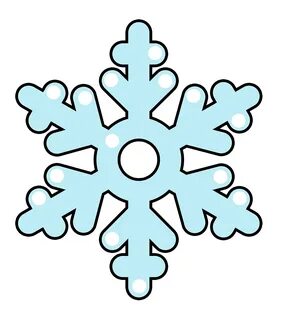 cold
a jacket, a hat, trousers
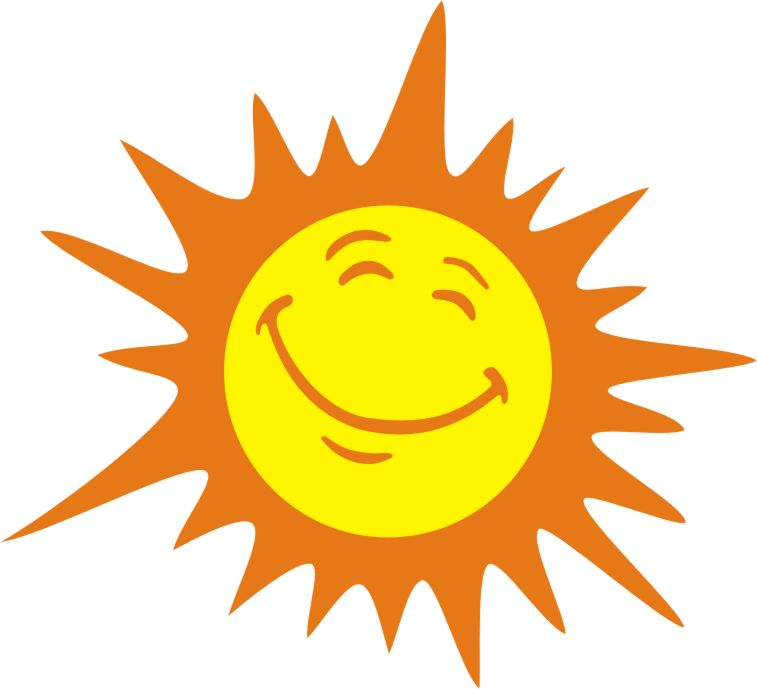 hot
a shirt, a T-shirt, shorts
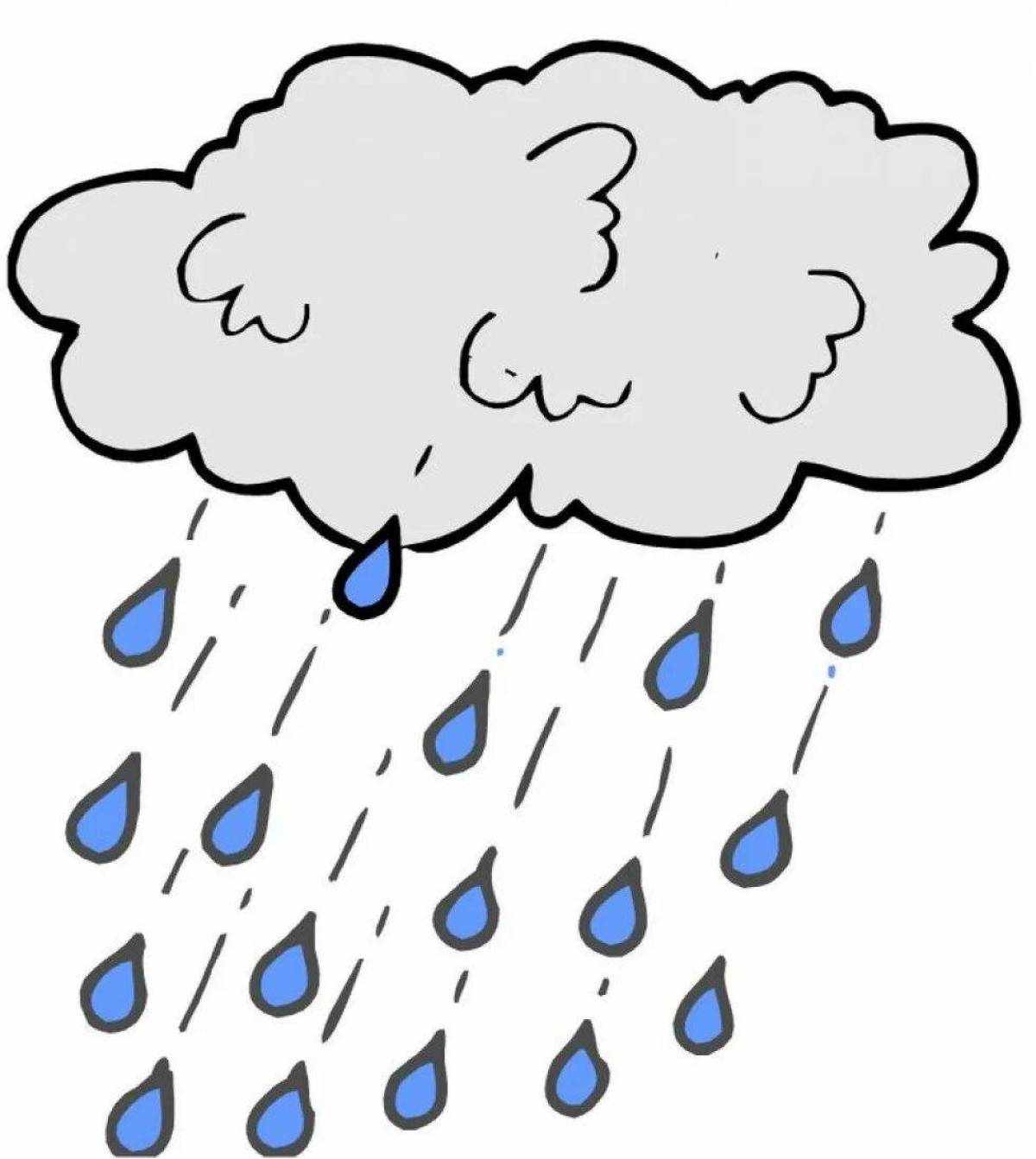 wet
a jacket, boots, a hat
17
Let’s play together!
https://wordwall.net/ru/resource/58391596/english/what-are-you-wearing-i-am-wearing-liz-is-wearing-im
18